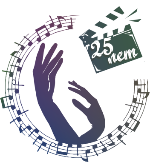 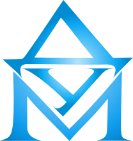 Государственное бюджетное нетиповое образовательное учреждение
Дворец учащейся молодежи Санкт-Петербурга
Открытый фестиваль жестового пения  «Поющие руки» как форма развития творческого потенциала детей и молодежи с нарушением слуха
Педагог-организатор отдела социально-культурной работы 
Зыкова Валерия Анатольевна
Цель Фестиваля – создание условий для развития творческих способностей, стимулирования художественной самореализации детей и молодежи с нарушением слуха как средства их реабилитации, социальной адаптации и интеграции в общество.
Задачи Фестиваля: 
формирование общей культуры речи, в том числе и жестовой речи;
раскрытие у детей и молодежи творческого потенциала;
развитие слухового восприятия, художественно-образного мышления;
приобщение детей и молодежи к художественной и музыкальной культуре;
воспитание эстетического вкуса;
содействие социальной адаптации и интеграции в общество людей с нарушением слуха.
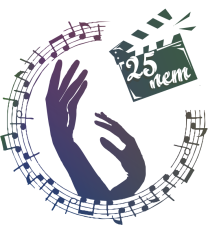 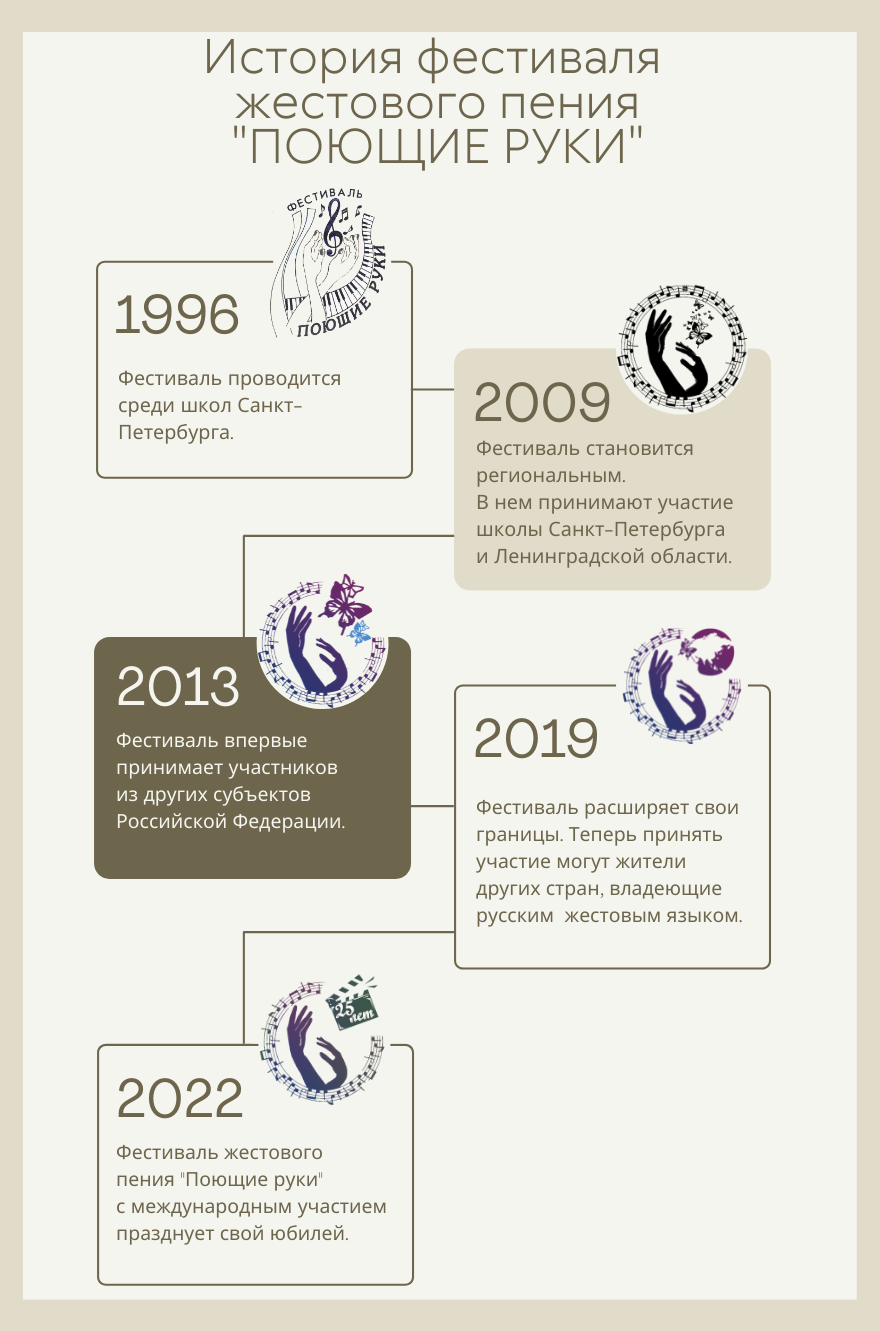 История Фестиваля
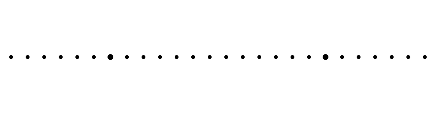 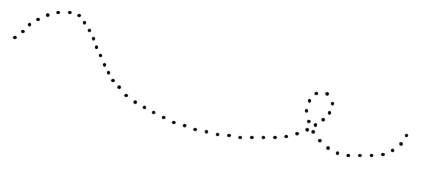 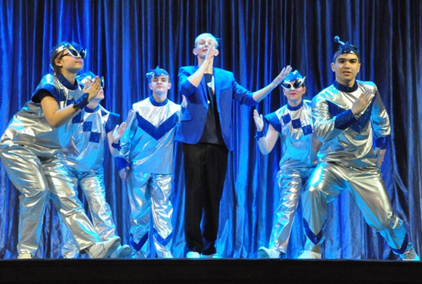 Первые два дня Фестиваля:
репетиции и конкурсные прослушивания
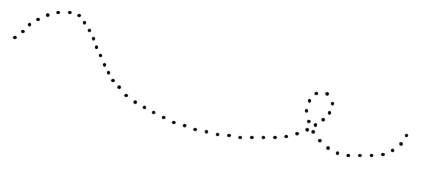 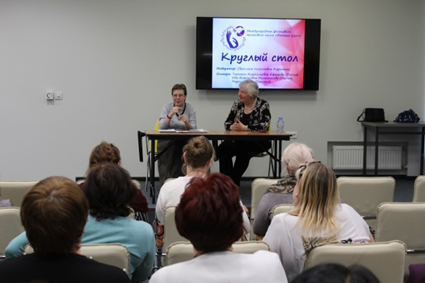 Третий день:
культурная и образовательная программа
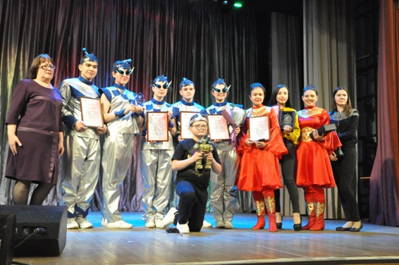 Четвертый день:
заключительный Гала-концерт и награждение участников
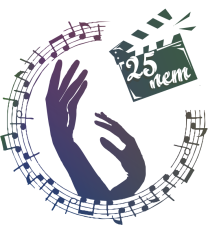 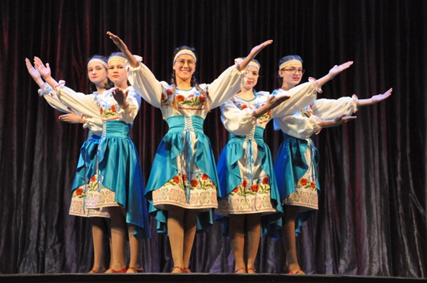 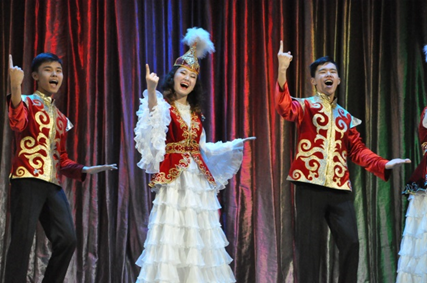 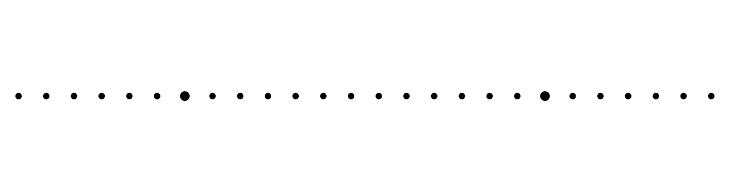 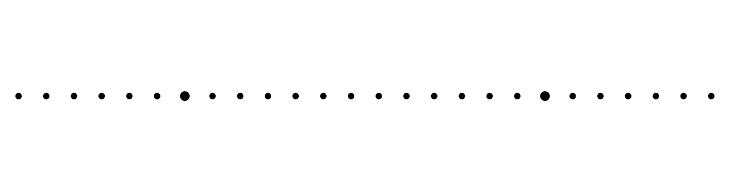 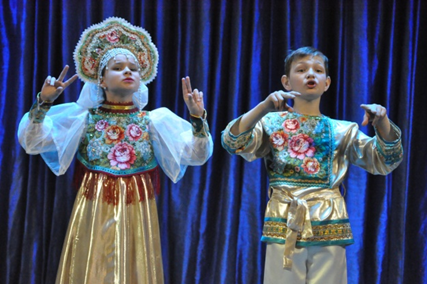 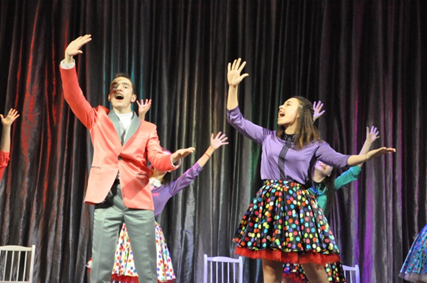 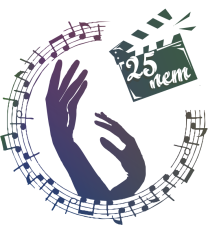 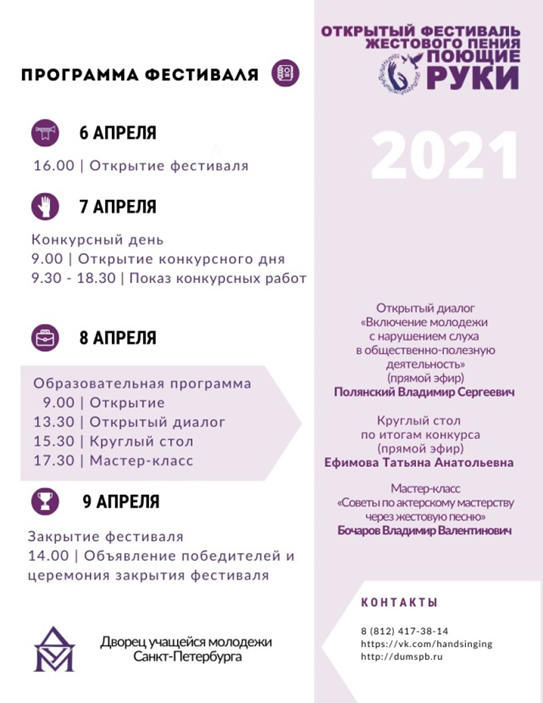 В 2021 году, в связи со сложной эпидемиологической ситуацией, фестиваль проходил в онлайн-формате в официальной группе социальной сети «ВКонтакте». Участникам было предложено записать видеоклип песни о родном крае, исполнив ее сольно или в составе ансамбля.
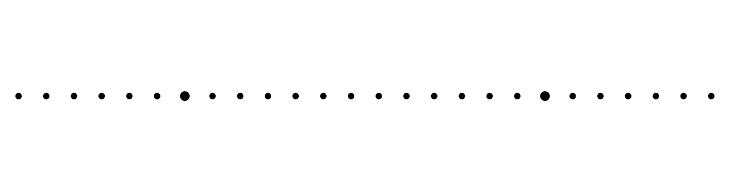 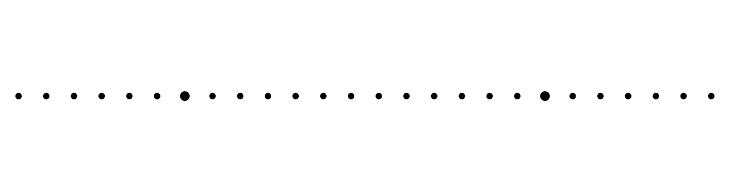 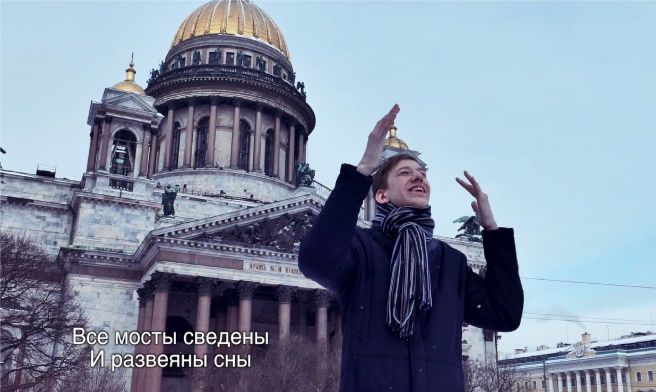 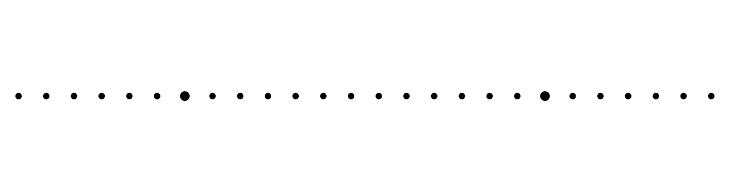 В 2022 году вновь онлайн-формат. 
Этот год стал юбилейным, фестивалю исполнилось 25 лет. 
Участники готовили видеоклипы на тему: «Любимые мелодии кино». 
В подарок образовательным учреждениям и каждому участнику была подготовлена юбилейная сувенирная продукция, которая была отправлена по почте.
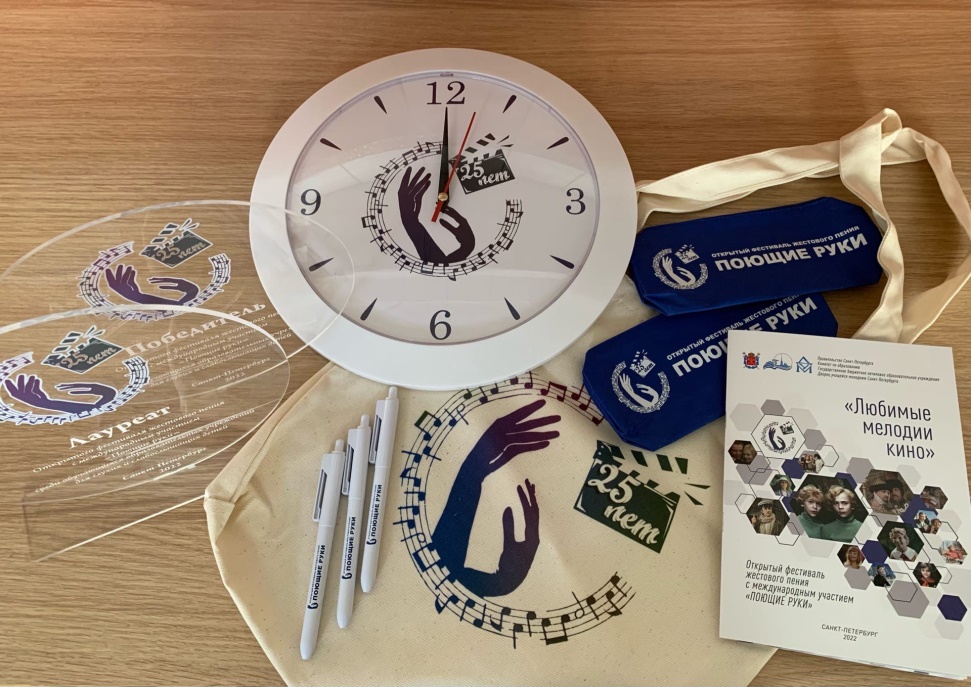 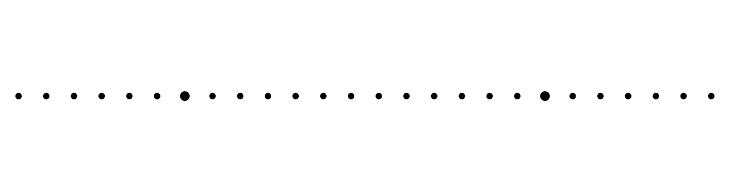 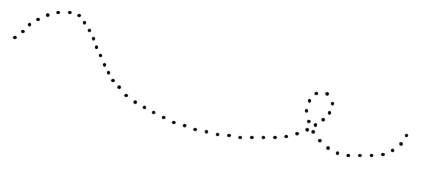 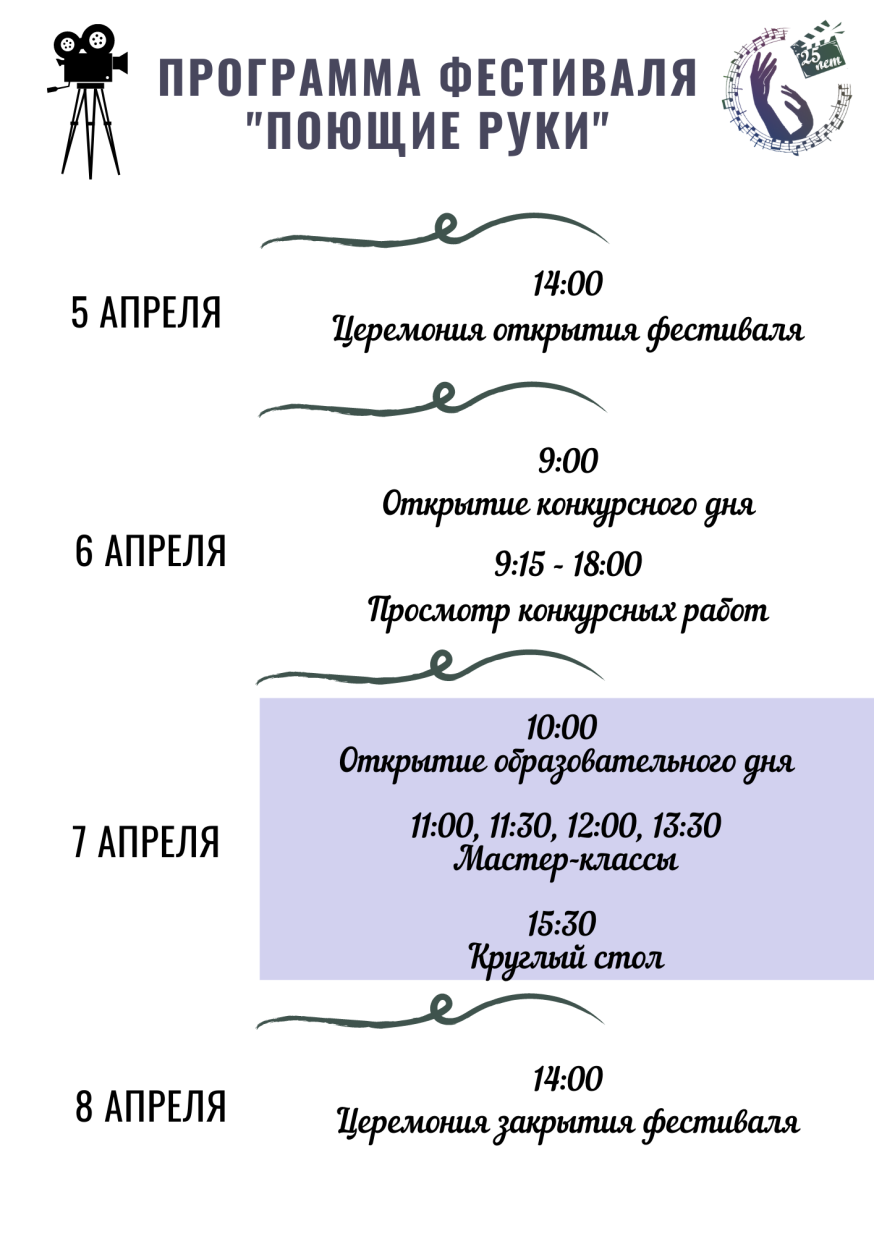 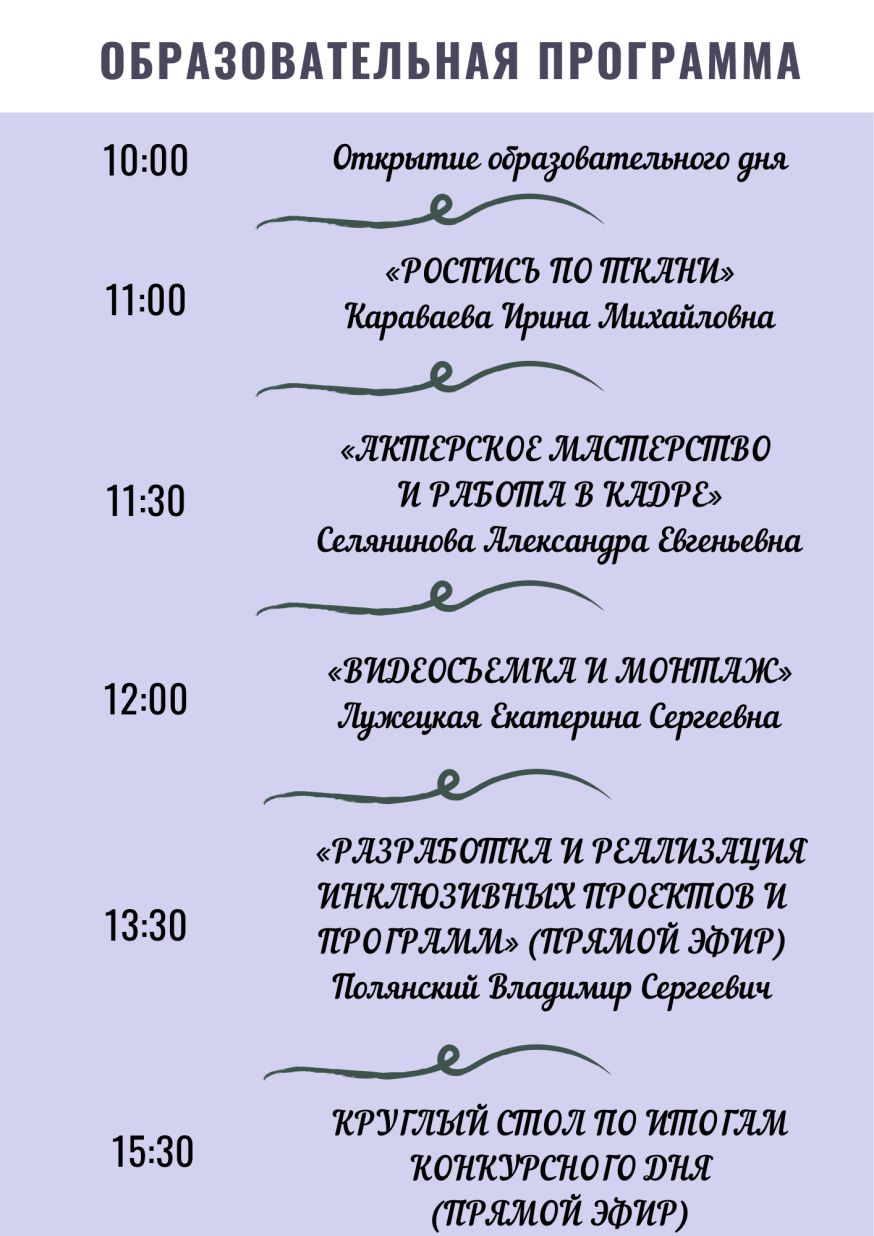 2
0
2
2 

г
о
д
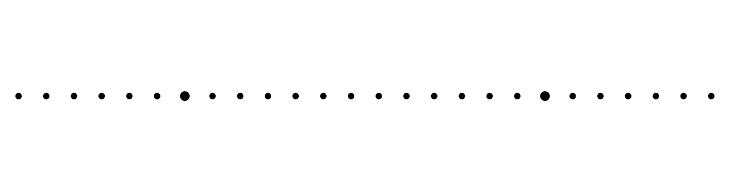 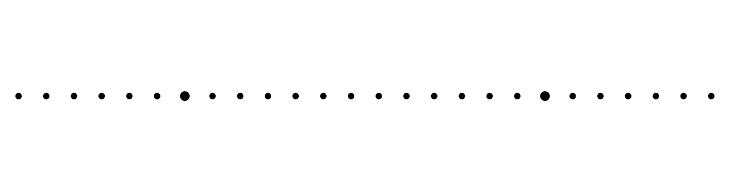 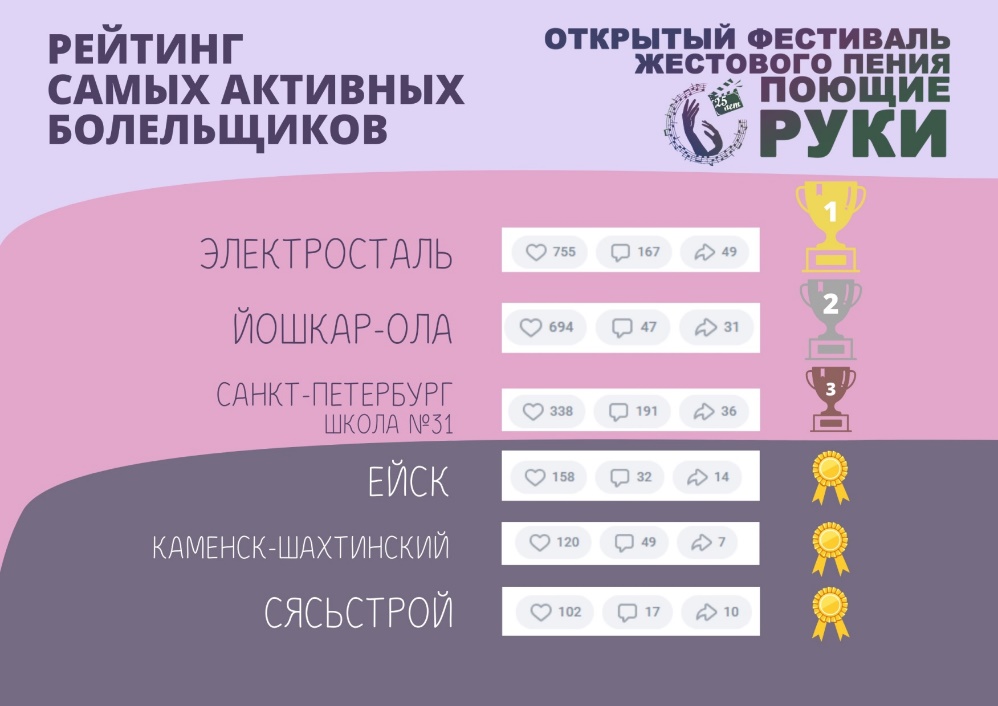 В Фестивале приняли участие 256 человек из 31 города Российской Федерации, Республики Казахстан и Республики Беларусь.

Количество конкурсных 
видеоклипов – 73.
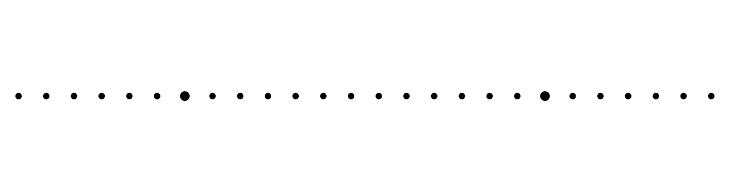 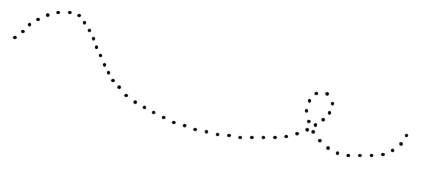 Видеозаписи и прямые эфиры сопровождаются сурдопереводом и/или субтитрами.
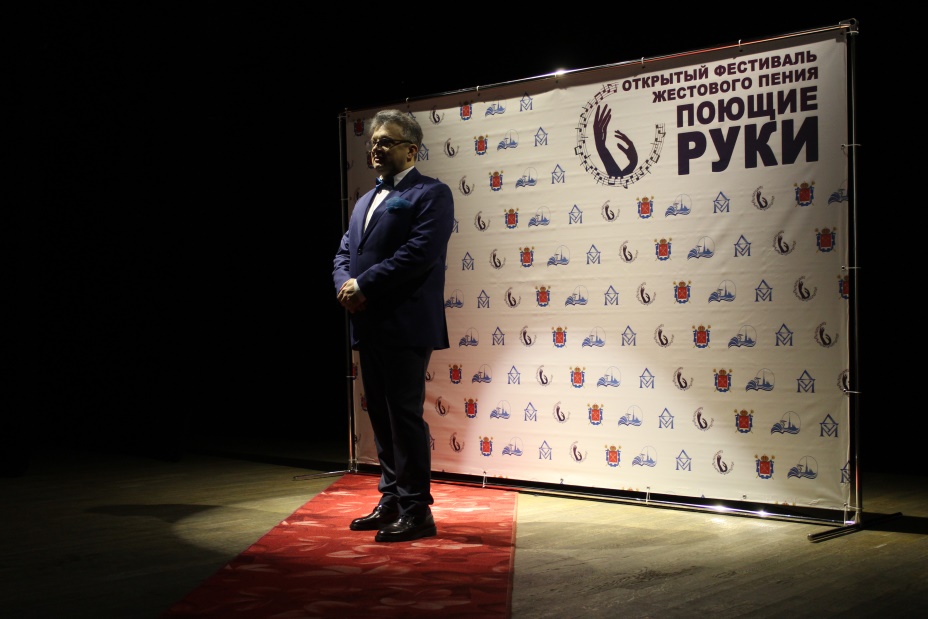 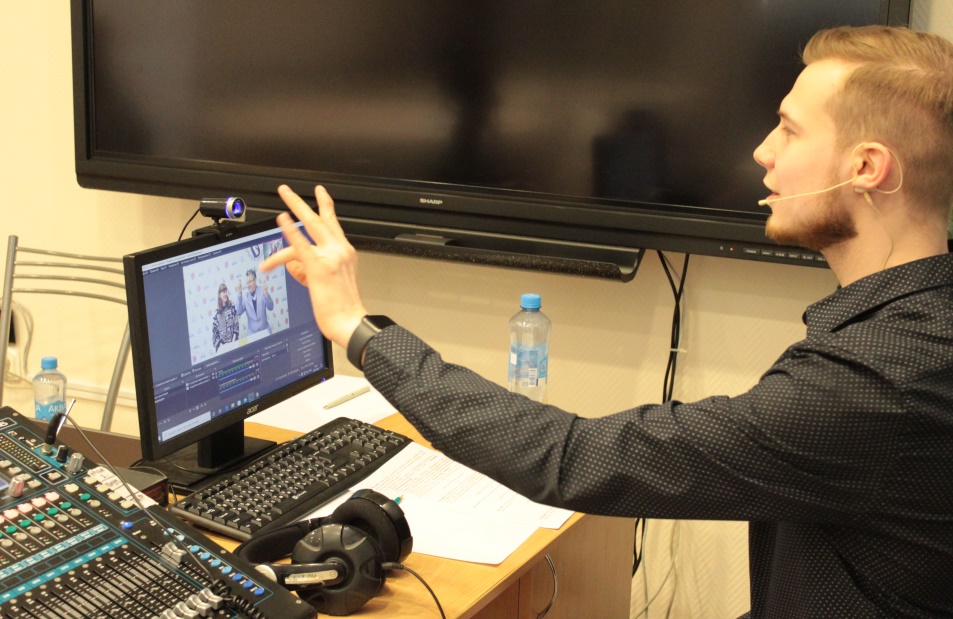 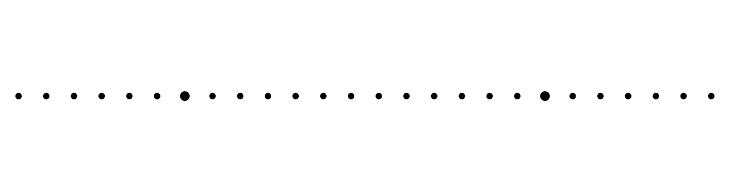 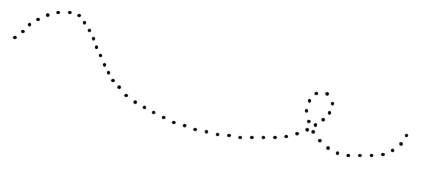 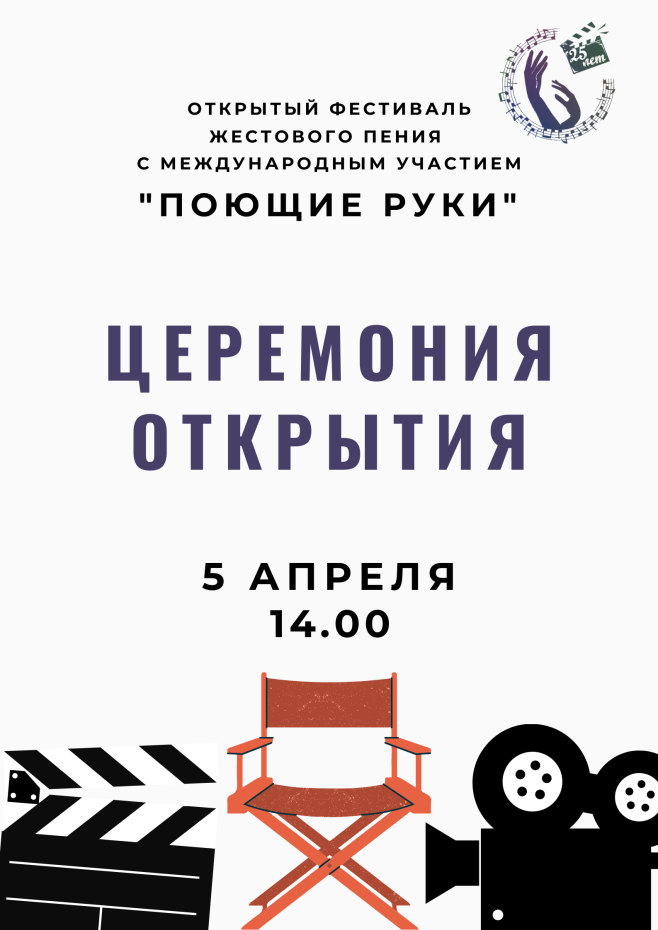 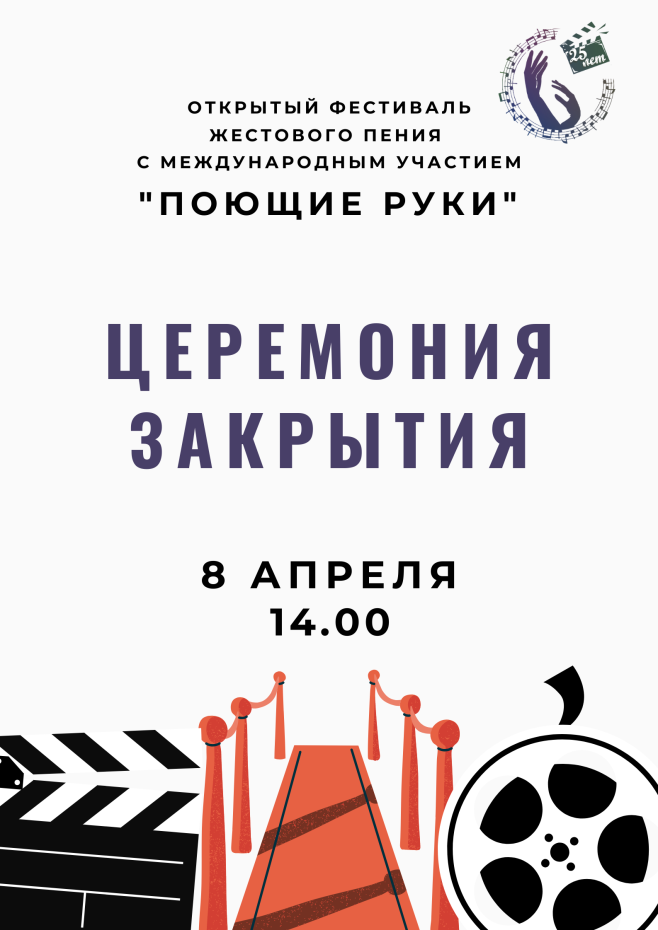 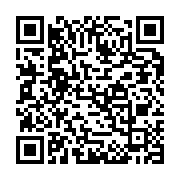 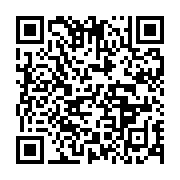 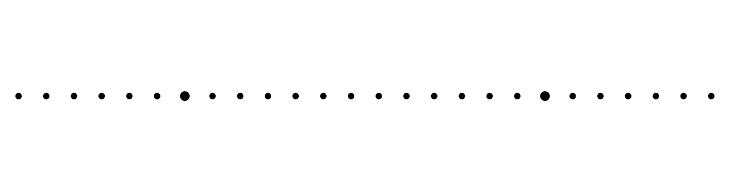 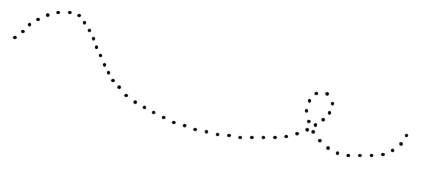 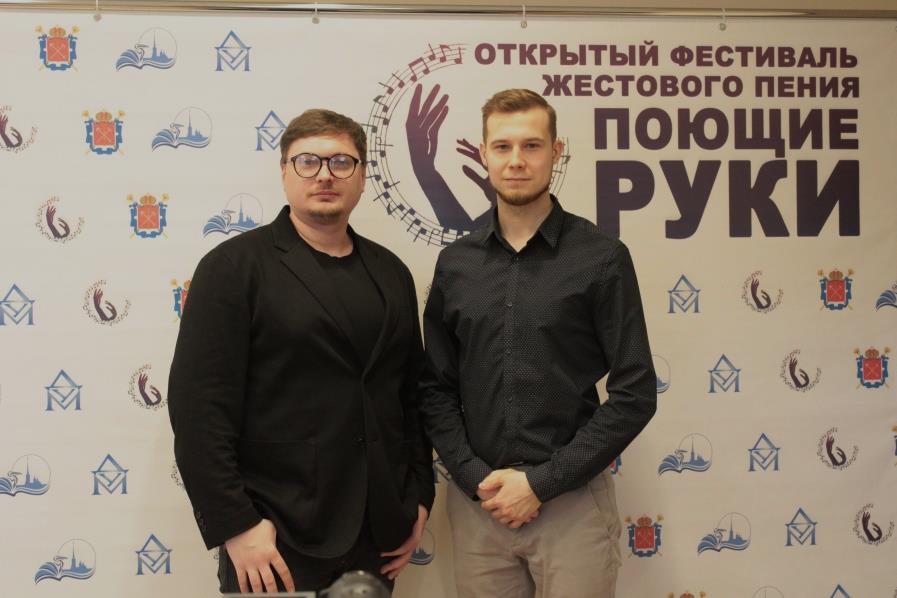 Эксперты фестиваля – представители: 
 Санкт-Петербургского театра глухих;
 Всероссийского общества глухих;
 Московского театра «НЕДОСЛОВ»;
 Государственного музея истории религии.
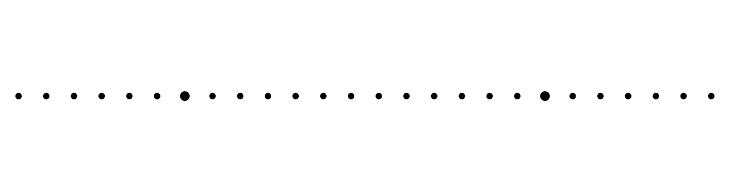 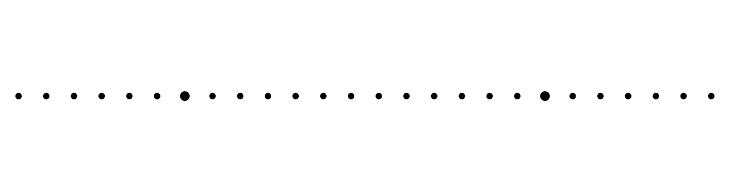 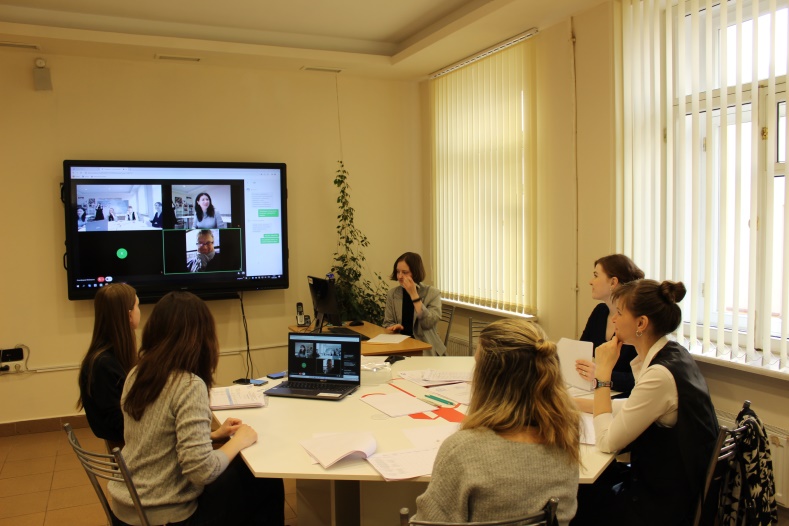 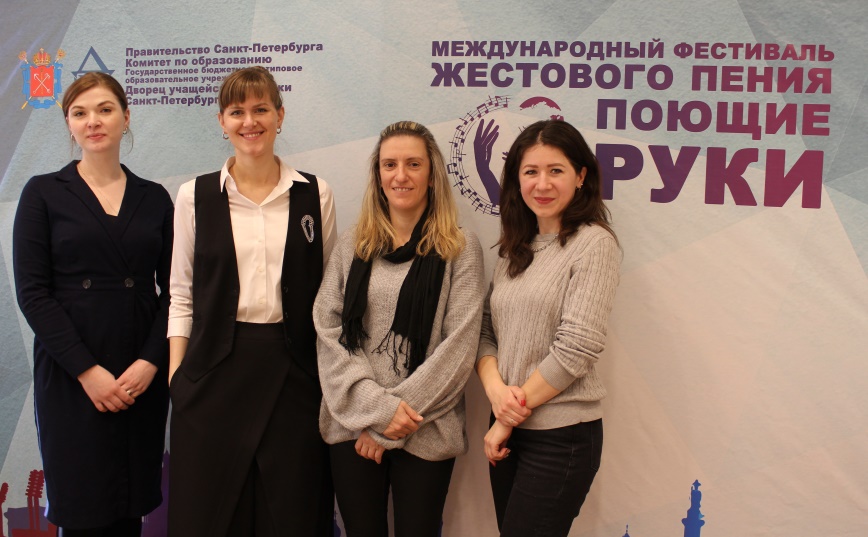 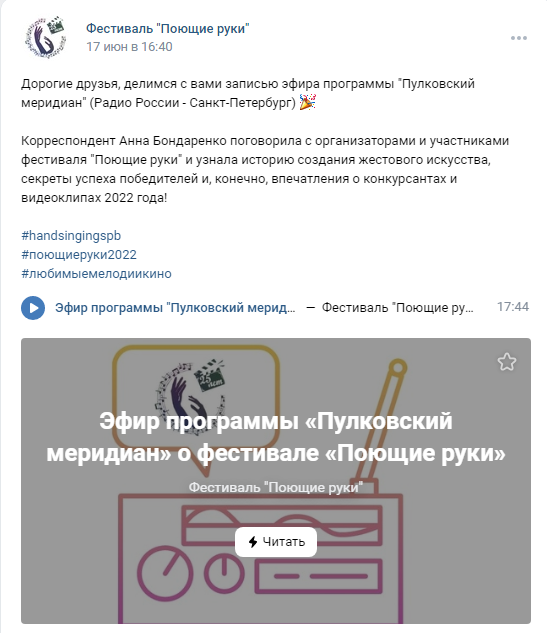 К фестивалю проявляют интерес средства массовой информации. Например, в 2022 году корреспондент Радио России в эфире программы «Пулковский меридиан» поговорила с организаторами и участниками нашего фестиваля.
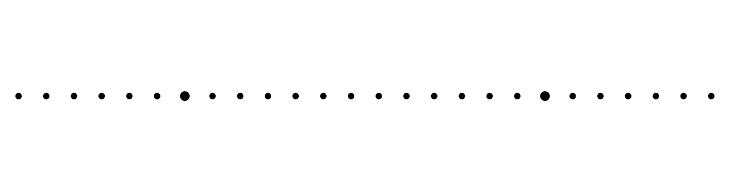 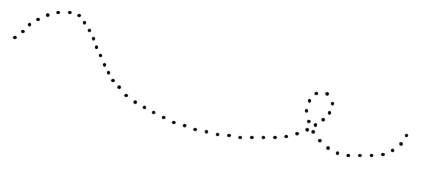 В 2023 году Фестиваль пройдет 
с 4 по 7 апреля.

Тема:
«Школьные годы чудесные …»
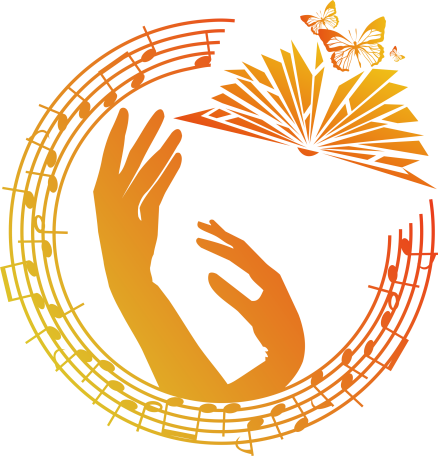 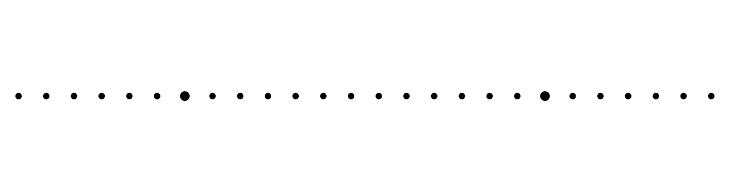 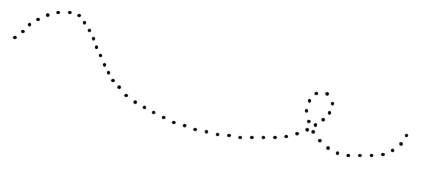 Контакты:
Отдел социально-культурной работы ГБНОУ Дворца учащейся молодежи Санкт-Петербурга
191186, СПб, ул. Малая Конюшенная, д.1-3, литера В
Телефон: 8 (812) 417-38-14

Электронная почта: hand.singing.spb@gmail.com 
Группа «ВКонтакте»: https://vk.com/handsinging 
Сайт: https://dumspb.ru/node/3082
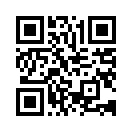 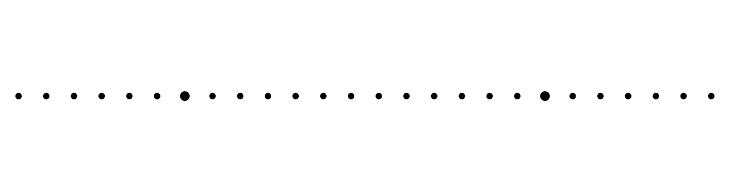 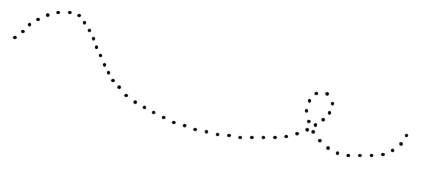